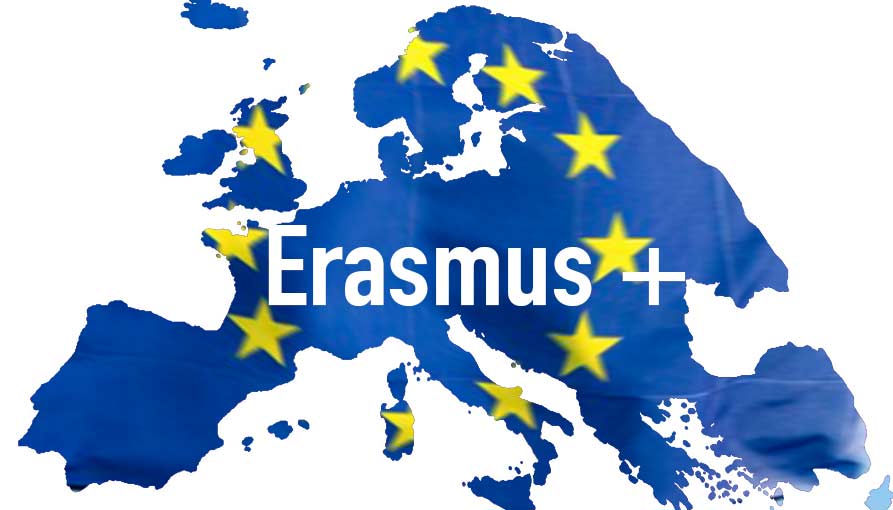 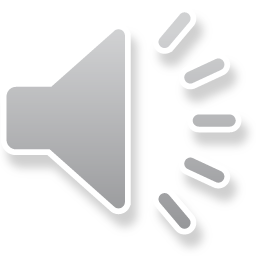 POWER @PP YOUR LEARNING SKILLS
OBIETTIVO GENERALE DEL PROGETTO:
SVILUPPARE E INCORPORARE NEL CURRICULUM COMPETENZE DIGITALI PER RAFFORZARE L’APPRENDIMENTO PER RENDERLO PIU’ DINAMICO E ADATTO ALLE NUOVE ESIGENZE DEGLI STUDENTI
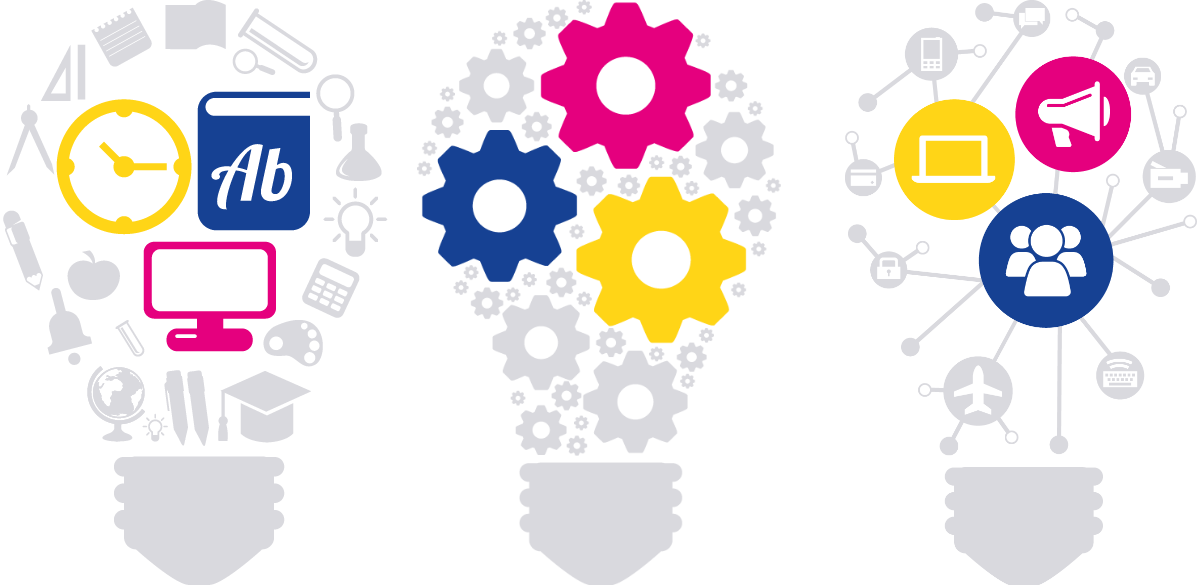 IN PARTICOLARE:
GLI STUDENTI DOVRANNO UTILIZZARE LA PIATTAFORMA ANDROID E LE SUE APPLICAZIONI PER CREARE DELLE @PP (con il programma «app inventor»). QUESTE APP CONSENTIRANNO LORO DI IMPARARE UN NUOVO LINGUAGGIO DI  PROGRAMMAZIONE E DI VEICOLARE COSI’ I CONTENUTI SCOLASTICI RENDENDOLI FRUIBILI TRAMITE SMARTPHONE.
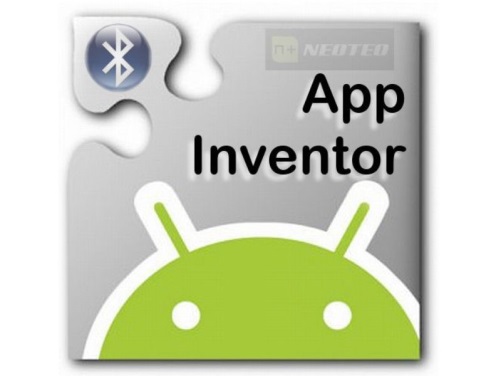 PAESI PARTNER:
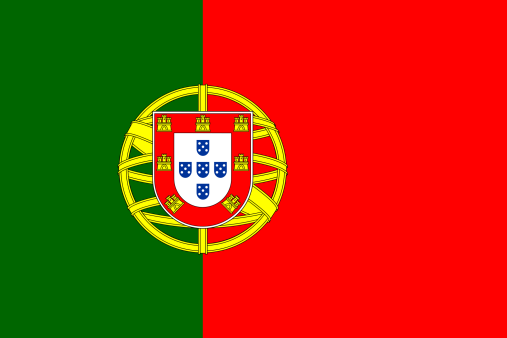 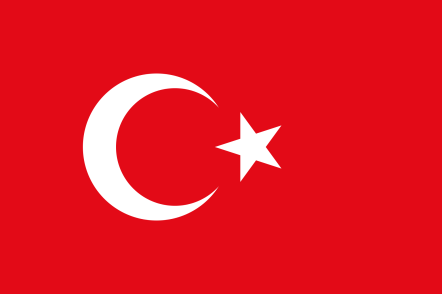 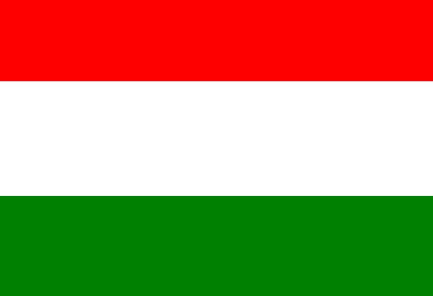 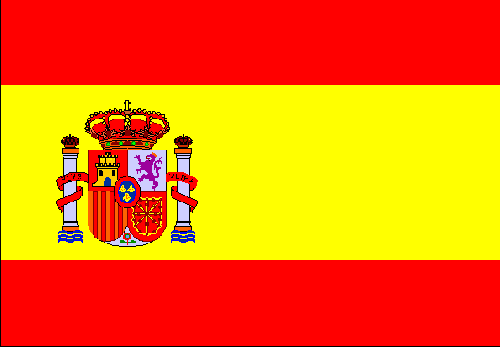 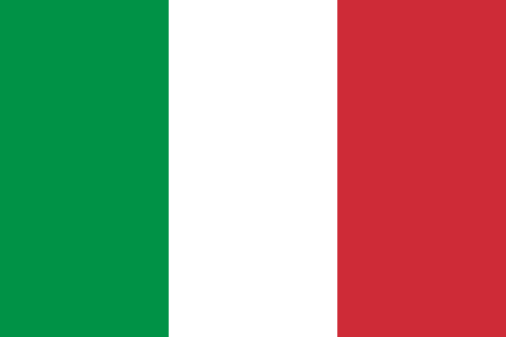 DURATA DEL PROGETTO:
DUE ANNI DAL 1 SETTEMBRE 2016 AL 31 AGOSTO 2018
AVREMO UN SITO WEB DEDICATO INTERAMENTE AL PROGETTO. TRAMITE IL SITO SI SEGUIRANNO LE VARIE FASI SI POTRA’ CONTINUARE AD INTERAGIRE ANCHE OLTRE LA FINE DEL LAVORO.
ATTIVITA’ E SCADENZE
AVVIO DEI LAVORI IN OGNI SCUOLA: COSTITUZIONE DEL TEAM ERASMUS, SUDDIVISIONE DEI COMPITI 
RECLUTAMENTO, DEGLI STUDENTI CHE LAVORERANNO PER I PROSSIMI DUE ANNI AL PROGETTO (circa 30, di tutti gli indirizzi, si prediligeranno gli studenti delle terze).
NOVEMBRE 2016 WORKSHOP IN GRECIA, SOLO PER I DOCENTI:
SCOPRIRE IL MONDO DI APP INVENTOR

MARZO 2017  WORKSHOP IN ITALIA:
PRESENTEREMO UN GIOCO, CHE AVRA’ LO SCOPO DI FAR APPRENDERE ALCUNI CONTENUTI DI BIOCHIMICA, LEGATI ALLA CORRETTA ALIMENTAZIONE (EXPO 2015).

MAGGIO 2017 WORKSHOP IN PORTOGALLO:
DIGITAL MATHEMATICS GAMES
 
SETTEMBRE 2017 WORKSHOP IN UNGHERIA:
NUOVE APPLICAZIONI PER MIGLIORARE IL PROPRIO CURRICULUM DIGITALE

NOVEMBRE 2017 WORKSHOP IN SPAGNA:
APP FOCALIZZATE SUI CONTENUTI DI STORIA, ARTE E GEOGRAFIA

MARZO 2018 WORKSHOP IN TURCHIA:
APP FOCALIZZATE SUI CONTENUTI DI SCIENZE MOTORIE

MAGGIO 2018 CHIUSURA DELLE ATTIVITA’ IN GRECIA